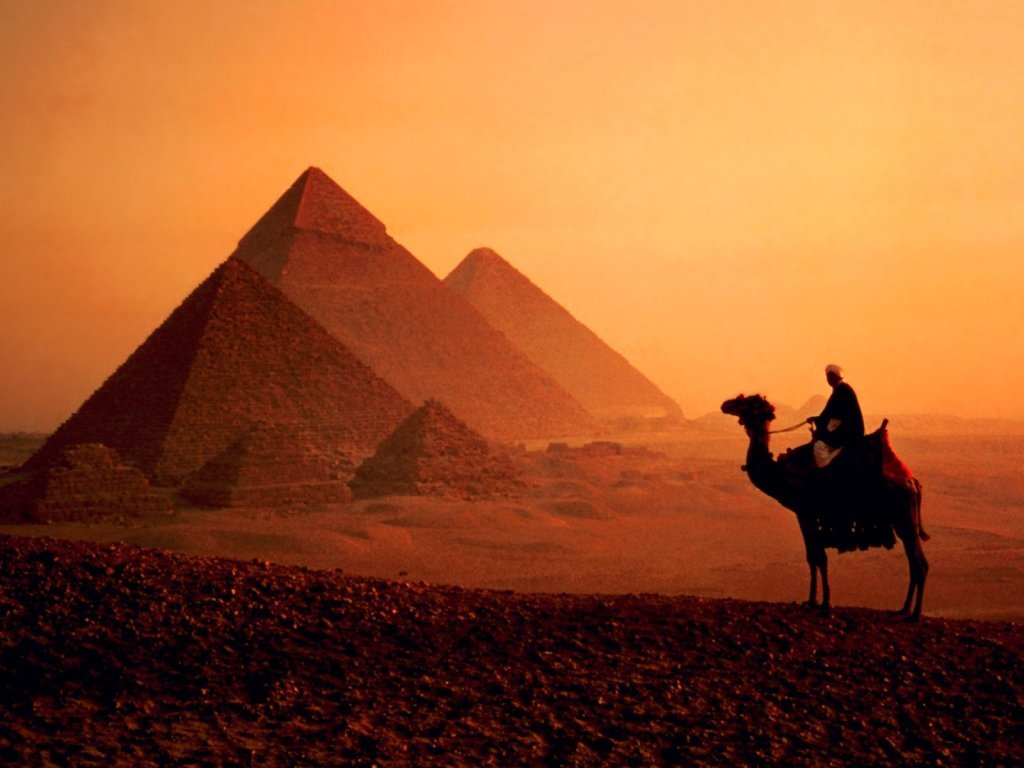 Darilo Nila
EGIPT
demokratična republika
 meji na:
 Sredozemsko morje(sever)
 Rdeče morje (vzhod)
 Izrael (severovzhod)
 Sudan (jug)
 Libijo(zahod)
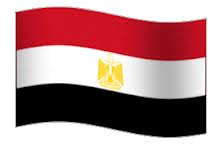 Št. Prebivalcev: pribl. 70 000 000 (16. najgosteje poseljena država)
 Površina: 1 000 000 m²
 Glavno mesto: Kairo (17 000 000 prebivalcev)
 Politična ureditev: republika 
Predsednik države: Mohamed Mursi (2012)
Predsednik vlade: Kamal-al-Ganzouri(2011)
 Denarna enota: egiptovski funt (100 piastrov)
 Najvišji vrh: Mount Catherine, 2 629 m
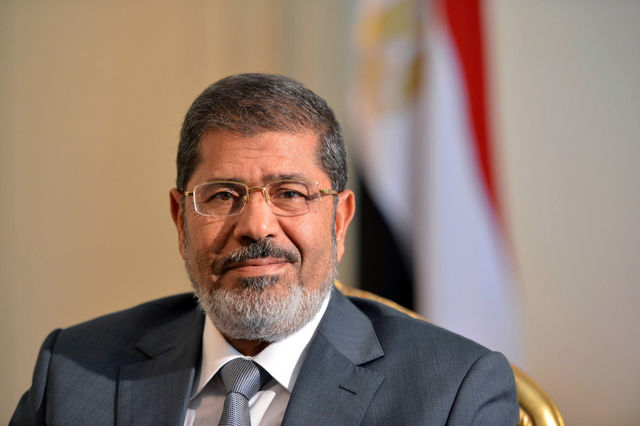 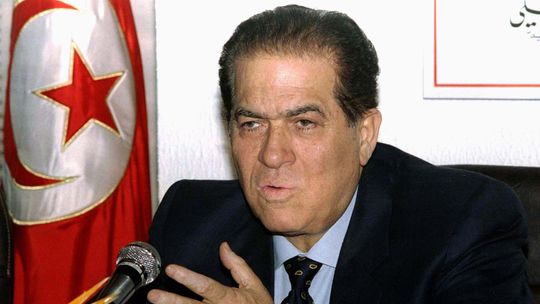 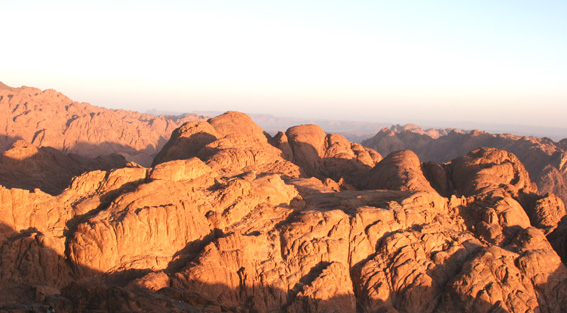 PREBIVALSTVO
prebivalci Nilove doline narodnostno enotni
 manjšine: 
Numibijska manjšina(jug)
nomadski hamitski Beji (Arabska puščava)
mešanci berbersko-arabskega rodu(Zahodna puščava, obala Rdečega morja)
 Glavni jezik: arabščina
 glavno verstvo:islam
 kristjani večinoma kopti-potomci kristjanov iz tega območja, v 5. st. odcepljeni
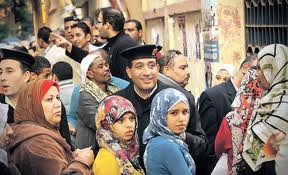 ZGODOVINA
Egipčanska civilizacija se je razvila v delti reke Nil
 delil se je na Zgornji Egipt in na Spodnji Egipt
 poznamo tri obdobja države v razvoju: 
STARA država(2700-2200 pr.n.št.)
SREDNJA država (2050-1750 pr.n.št.)
NOVA država(1550-1050 pr.n.št.)
STARA DRŽAVA
Nastal z združitvijo Zgornjega in Spodnjega Egipta, ki ju je združil faraon Menes
 razdeljena na 42 okrožij ali nomov, ki so skrbele za gospodarjenje z vodo, popisovanje prebivalstva, urejanje dajatev itd.
Na čelu okrožij bili nomarhi
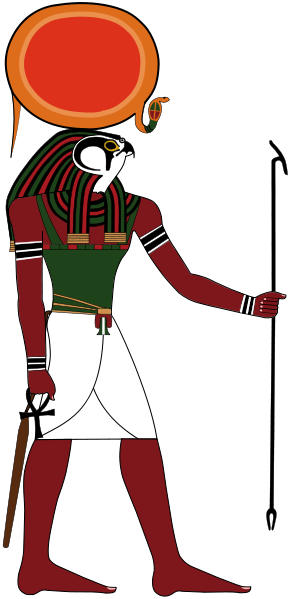 to obdobje države bilo zaznamovano s čaščenjem sočnega boga Ra-ja
Sprva bili faraoni kralji in bogovi na zemlji, kmalu pa so postali le božji namestniki
 vedno so jih prikazovali s sokolom Horusom, ki je predstavljal boga vsega sveta
Propad države povzročila slabitev faraonove oblasti, zaradi vonj nomarhov, v katerih so se borili za prevlado
SREDNJA DRŽAVA
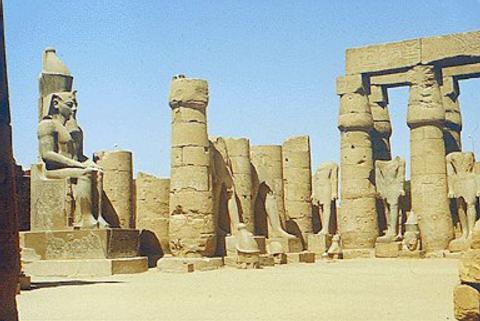 V tem obdobju se je središče države preselilo v Tebe (danes Luksor)-tebanski knezi
 vrh dosegli v obdobju 12 dinastije:
Zavzeli z zlatom bogato deželo Nubijo
Z namakalnimi posegi pridobili nove obdelovalne površine
 na gori Sinaj kopali turkiz in baker
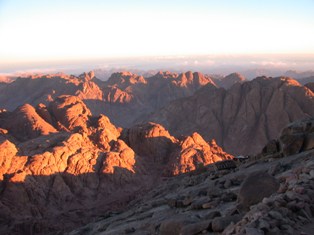 Faraon Sezostris razpustil nomarhe, centraliziral državo in jo razdelil na Severni, Srednji in Južni Egipt 
 v 17. st pr.Kr. So deželo slabili vpadi Hiksov iz Anatolije
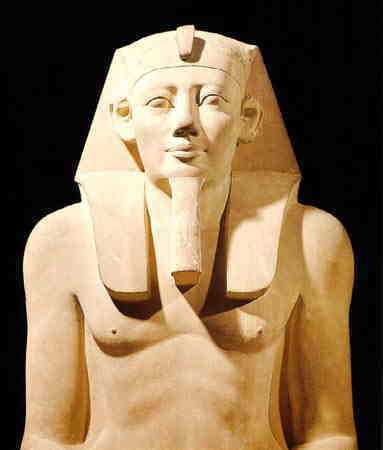 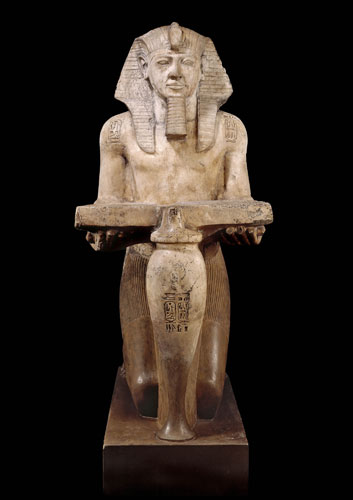 NOVA DRŽAVA
v tem obdobju država doseže največjo gospodarsko in vojaško moč
  na vrhuncu oblasti država obsegala ozemlje ok. 600 000 km²
 eden najpomembnejših faraonov-Ramzes II, ki je pripomogel k velikemu gospodarskemu, političnemu in kulturnemu razcvetu Egipta(velika gradbena dela in vojaški uspehi)
 sklenil prvo mirovno pogodbo v zgodovini (s Hetiti) 
 v 1.st.pr.Kr. Začenja slabeti, saj ga ogrožajo rimski, asirski, helenistični osvajalci
ARHITEKTURA
Velika mesta:mešanje arhitekture osvajalcev s sodobnimi stavbami
 Vasi felahov (1/2 prebivalstva Doline): hiše iz kamna, opeke sušene na soncu
 



“pravo hišo” iz žgane opeke in betona si lahko privoščijo samo premožnejši
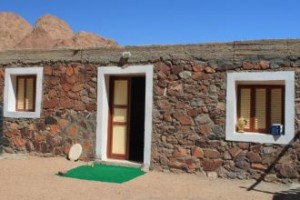 GOSPODARSTVO
KMETIJSTVO
v preteklosti omejeno na dolino Nila (1/50 površja)
 Asuanski jez->namakalni sistem->nova obdelovalna zemlja
 2 rastni dobi (zahvaljujoč uporabi pesticidov in umetnih gnojil)
 hrana za domače potrebe: stročnice, proso, datlji, koruza, riž, pšenica…(veliko uvažajo, preidelujejo le na 1/3 orne zemlje)
 Izvažajo: sladkorni trst, BOMBAŽ (1/3 svet. Pridelka)
za delo na polju, tovorništvo-> živali
 dodaten vir hrane daje ribištvo
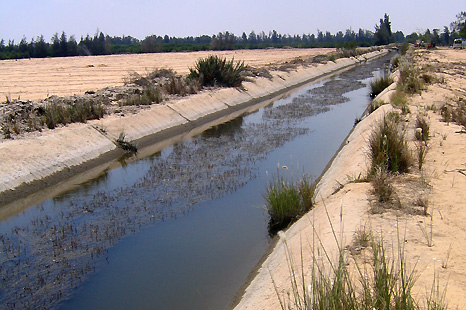 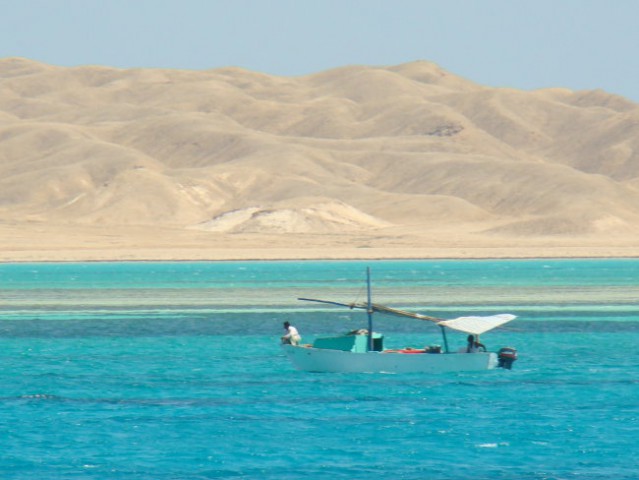 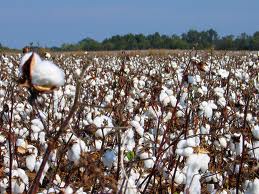 INDUSTRIJA
 Glavne industrijske panoge: tekstilna, živilska, kemična…
 Izvoz: bombaž, nafta, naftni derivati, tekstil
 Zahvaljujoč Sovjetski Zvezi razvoj težke industrije: železarstvo, jeklarstvo, predelovalna industrija, pridobivanje aluminija
NAFTA
 glavna vira: Sueški zaliv, Sinajski prekop
 2 naftni polji v Zahodni puščavi-> tukaj prestrezajo tudi zemeljski plin 
 ostala bogastva: premog, fosfati, kovinske rude
več kot polovico elektrike pridobijo s pomočjo Asuanskega jeza
 manjkajočo energijo pridobivajo v termoelektrarnah
PROMET
 manj kot polovica alsfaltiranih cest
 slabo razvito železniško omrežje
Največ uporabljen vodni promet-reka Nil, Sueški prekop
ZDRAVSTVENO IN SOCIALNO VARSTVO
 še vedno razširjene bolezni:
Schistosomiaza (zajedavci iz rečne vode)
Malarija
Jetika
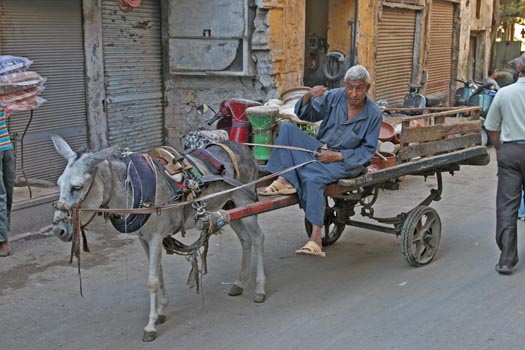 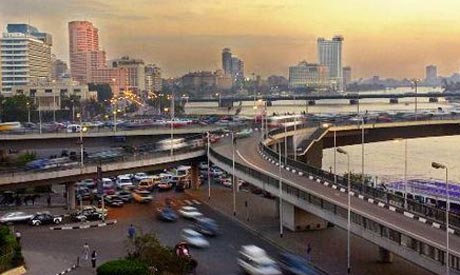 vlada za zdravstvo namenja vedno večje vsote
 po mestih zdravstvene zmogljivost dobre, veliko si prizadevajo za preprečevanje bolezni
ŠOLANJE
 šolanje za otroke med 6 in 12 letom obvezno
 devet let nadalnjega šolanja namenjeno uspešnejšim
 4 državne univerze+zasebna ameriška univerza v Kairu+specializirani višji učni zavodi
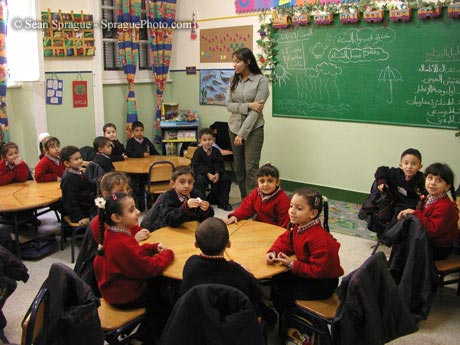 NARAVNOGEOGRAFSKE
      ZNAČILNOSTI
POKRAJINA
Vzhodni del Libijske puščave ravniki Zahodne puščave (pokriva 2/3 površja), na JZ puščava iz trših kamnin (do 2000 m)
 V od puščave- dolina reke Nil ( široka 8-16 km)
vseskozi rodovitna, tukaj živi večina prebivalstva
 na S od Kaira do obalnih mest Aleksandrije in Port Saida na V
med Nilom in Rdečim morjem leži Arabska puščava
Na skrajnem JV A. puščave so odrastki etiopskega Rdečemorskega hribovja
 Sueški zaliv- najsevernejši del Rdečega morja
 s Sredozemskim morjem ga povezuje Sueški prekop
 vzhodno od prekopa je trikotni Sinajski polotok (sega čez Izraelsko mejo)
NIL
Glavna reka Egipta
 druga najdaljša reka na svetu
 dolga 6695 km
 na Severu se razširi v delto
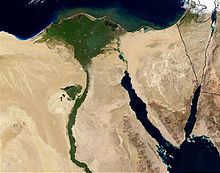 PODNEBJE
na skrajnem severu ob Sredozemskem morju-Sredozemsko podnebje
 v notranjosti in južnih delih- puščavsko podnebje
 skrajno vroče in suho obdobje traja od maja do oktobra
 podnevi temperature dosežejo tudi do 50 stopinj, ponoči pa močno padejo
 posebej na puščavskih območjih so zimski meseci hladnejši
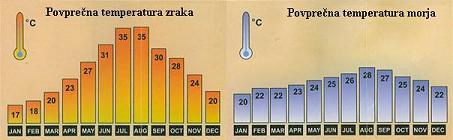 MEDITERANSKO
PUŠČAVSKO
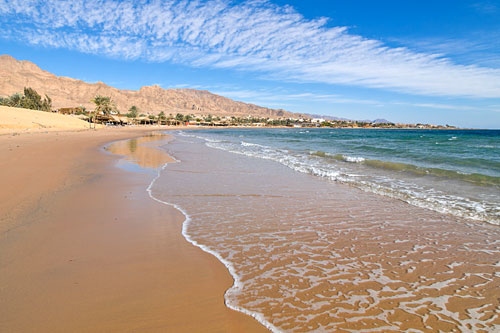 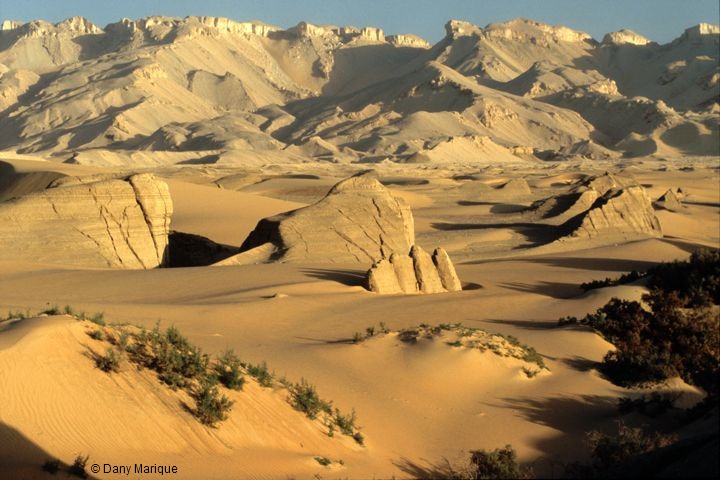 Spomladi (med koncem marca in majem) se pojavljajo peščene nevihte-Khamsin-prinašajo pesek, prah in vročino
FAVNA IN FLORA
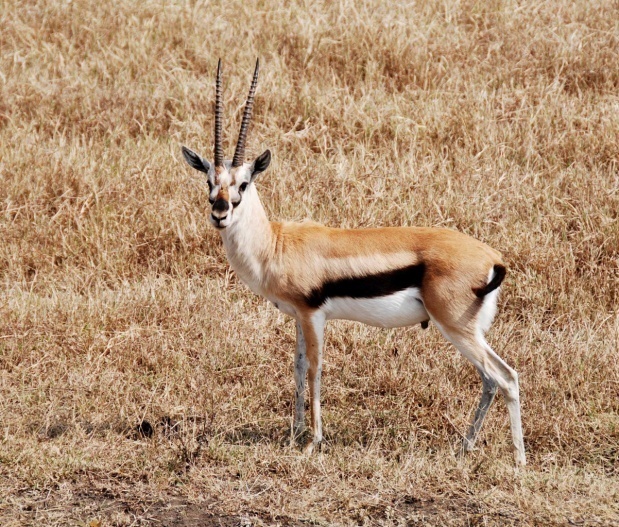 ob Nilu veliko vodnih rastlin in živali
 v Nilovi delti živijo mungi, ibisi in bele čaplje
 razen puščavskih živali tudi gazele, hijene, šakale, škorpijone, številne glodavce in žuželke
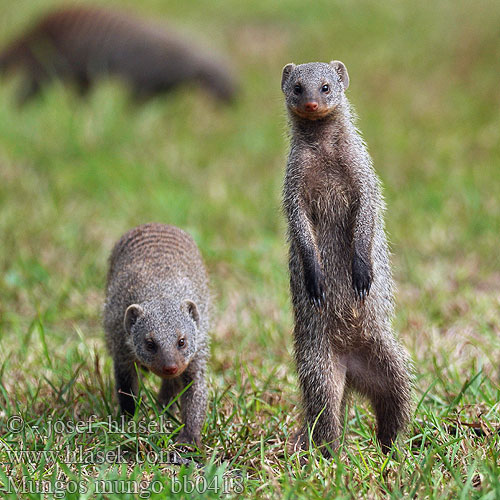 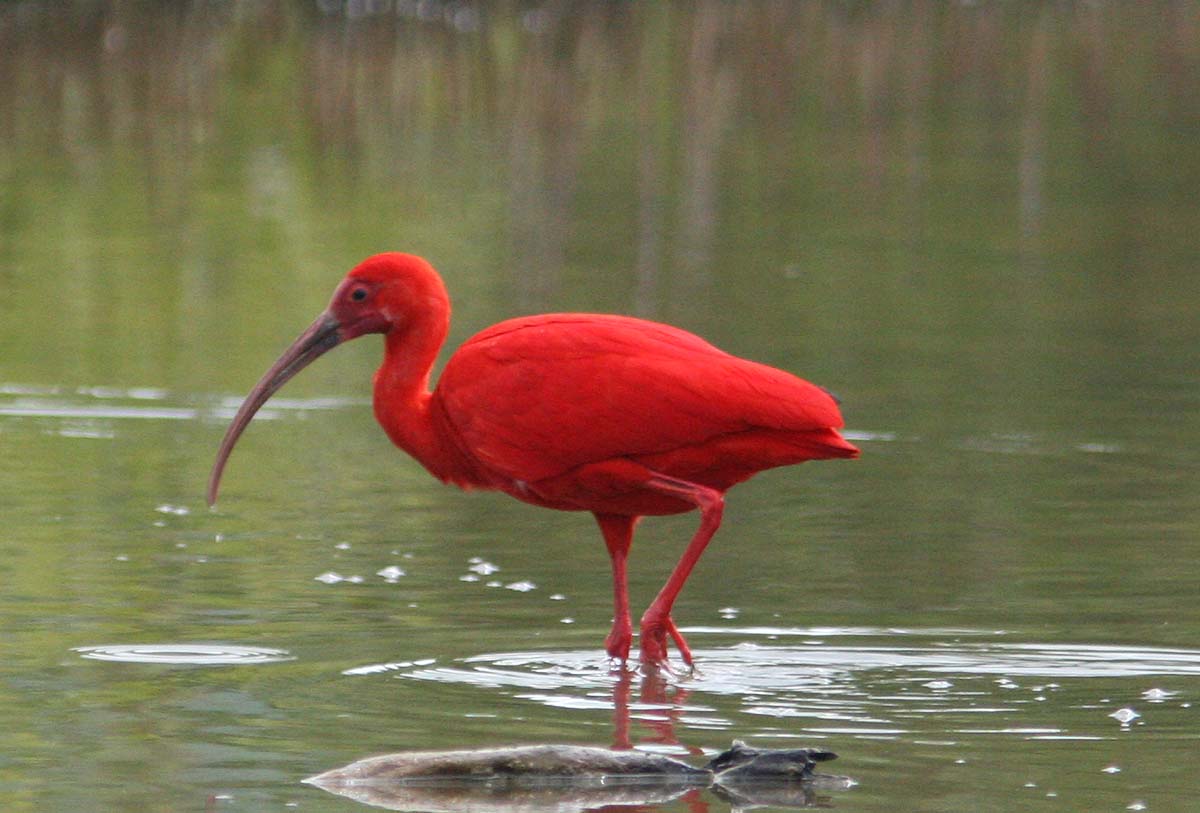 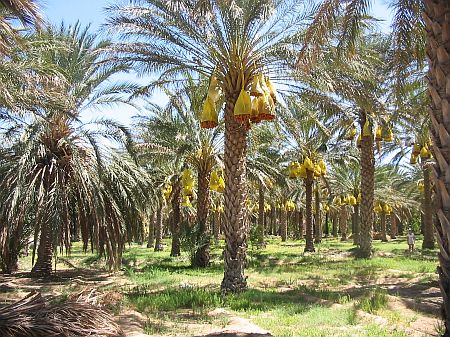 datljeve in dumske palme ( ob površinskih voda, kjer je podtalnica)
 večji del puščave gola peščena prostranstva
 v Arabski puščavi ponekod ukoreninjene trave, tamariske, nedotike
 na rečnih naplavinah so ilovnata obrečna tla (postajajo vse bolj slana)
 Libijska puščava (ob Sredozemskem morju) ima stepi podobno področje (grmičevje in enodnevno zelenje)
Lotos-včasih zaščitni znak Egipta najdemo le še v parkih
 pravih gozdov ni, le manjši nasadi sadnih dreves in palm
 drevesa nasajena tudi zato, da omilijo vetrove in erozijo
 najdemo evkaliptus, ter olive (v oazah)
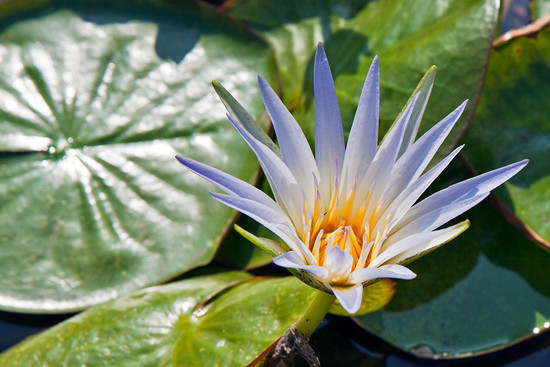 KULINARIKA
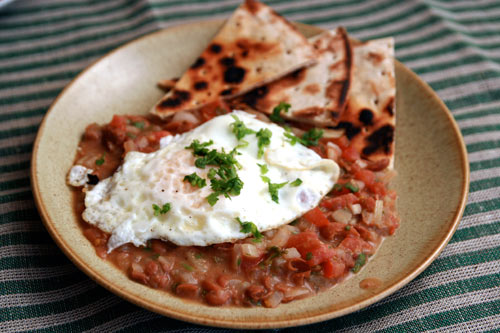 veliko jedi iz ovčjega mesa, perutnine, govedine
Priljubljene priloge: riž, črn fižol, črn kruh, ter veliko omak in solat
 Primer tipičnega menija:
Molokhiya-začinjena juha, ki vsebuje meso, riž in česen 
Kofta-pečene mesne kroglice
Mosaka-jajčevec polnjen z mletim mesom
Ful medames-črn fižol v olju z limono in soljo
Ataif-palačinke namočene v sirup
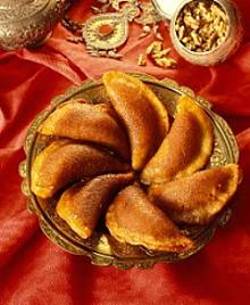 Kawha-kava
 Shy/Karkade-poseben čaj iz cvetov
 Erkesus-liker rjave barve
 Reine Cléopâtre-tipično sladko zlatorumeno desertno vino
 Omar Khayyam-temno rdeče, suho in težko vino
PIRAMIDE
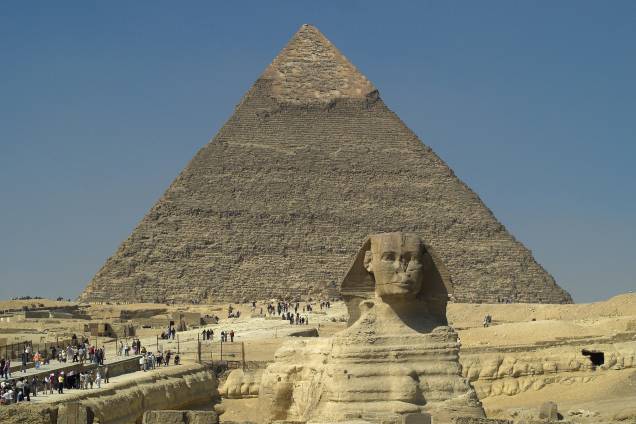 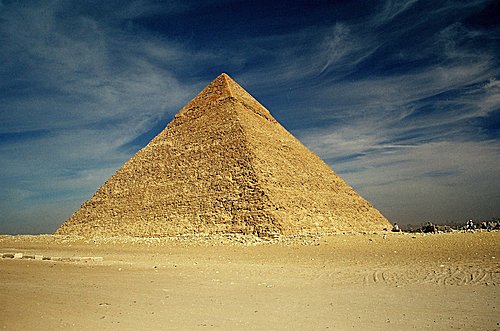 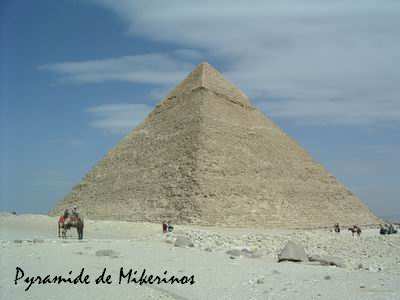 OSNOVNE BESEDE
Abahkum bil-kher / Sabah el-kher = dobro jutro
Mesakum bil-kher / Mesikum bil-kher = dober večer
Kattar kherak = hvala
Min fadlak = prosim
Aiwa / na'am = da
La = ne
Moyya = voda
Nabid / nebit = vino
VIRI
http://www2.arnes.si/~oskrzr2/Timko2002_03/Egipt/egipt_je_darilo_nila.htm (14.1. 2013)
 http://egradiva.gis.si/web/1.-letnik-zgodovina/prve-kulture;jsessionid=4A00C239EE232D3D1E16142B4775ED4A?p_p_id=ZSS_T01_P04_WAR_ZSS_T01_P04portlet_INSTANCE_QoD4&p_p_lifecycle=0&p_p_state=maximized&p_p_col_id=column-3&p_p_col_pos=1&p_p_col_count=6 (14.1.2013)
 http://sl.wikipedia.org/wiki/Kategorija:Zgodovina_Egipta (14.1.2013)
http://www.znanje.org/i/i24/04iv05/04iv0503052425/zanimljivosti/PIRAMIDE.htm (14.1.2013)
http://www.odklop.com/index.php?st=egipt (14.1.2013)
Enciklopedija svetovne geografije/prevedla Nada in Matjaž Voglar/založba:Pisanica, 1997